Dan McKenney1/8/1955 – 8/4/1988
Kindergarten
9th Grade
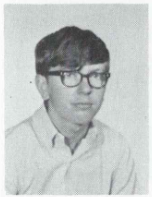 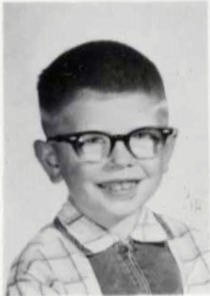 12th Grade
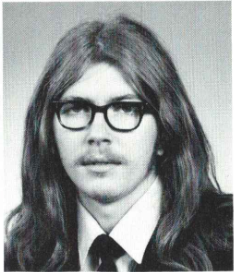 Dan McKenney
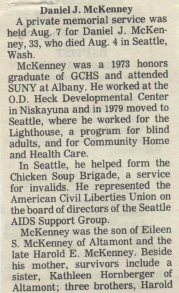 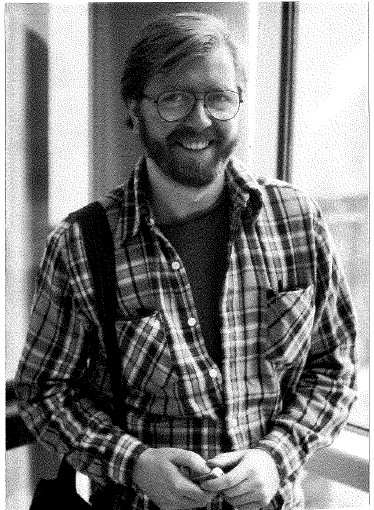 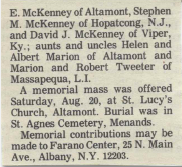